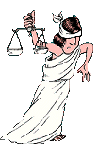 ЮРИДИЧЕСКАЯ ЗАЩИТА МЕДИЦИНСКИХ ОРГАНИЗАЦИЙ, ОКАЗЫВАЮЩИХ  МЕДИЦИНСКУЮ ПОМОЩЬ ПАЦИЕНТАМ С COVID-19
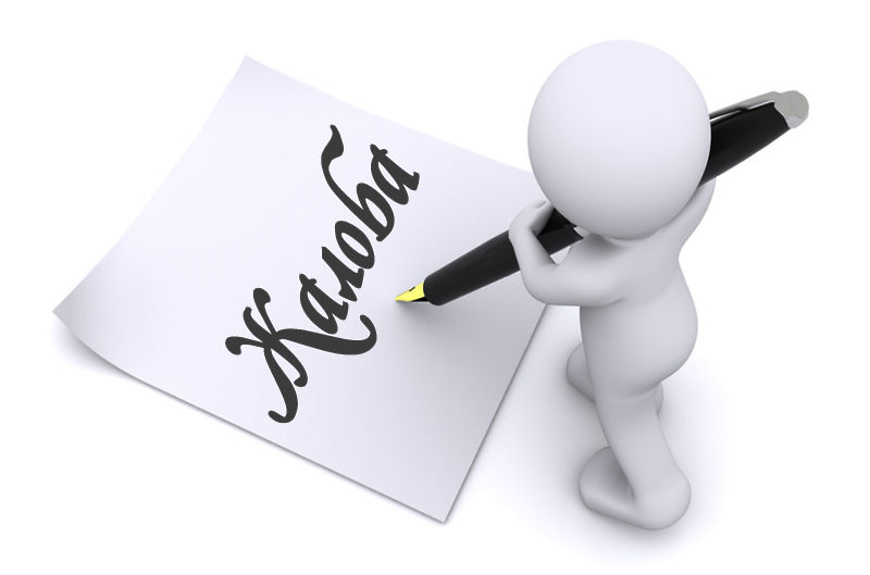 Печерей Иван Олеговичк.м.н., доцент кафедры судебной медицины и медицинского права МГМСУ
[Speaker Notes: Права и обязанности медицинских работников регламентированы следующими нормативно-правовыми актами]
ОСНОВНЫЕ ЮРИДИЧЕСКИЕ РИСКИ МЕДИЦИНСКОЙ ОРГАНИЗАЦИ, ОКАЗЫВАЮЩЕЙ МЕДИЦИНСКУЮ ПОМОЩЬ ПАЦИЕНТАМ С COVID-19
внеплановые проверки со стороны контролирующих органов;
судебное рассмотрение претензий пациентов о компенсации морального вреда;
дефицит кадров и как следствие снижение качества оказания медицинской помощи
претензии со стороны медицинских работников о невыплате «ковидных» компенсаций;
 нарушение санитарно-эпидемиологических правил
МЕХАНИЗМ ЮРИДИЧЕСКОЙ ЗАЩИТЫ МЕДИЦИНСКОЙ ОРГАНИЗАЦИИ В СЛУЧАЕ ВОЗНИКНОВЕНИЯ КОНФЛИКТНОЙ СИТУАЦИИ ПО ФАКТУ ОКАЗАНИЯ МЕДИЦИНСКОЙ ПОМОЩИ  ПАЦИЕНТАМ С COVID-19
1. В случае поступления претензии, связанной с инфицированием короновирусом – обращение в Роспотребнадзор с целью проведения эпидемиологического расследования.
2. Иметь под рукой все нормативные документы, регламентирующие деятельность вашей медицинской организации по оказанию медицинской помощи
3. Разработать и утвердить порядок работы с претензиями пациентов
4.  Вести обязательную регистрацию соблюдения медицинскими работниками санитарно-эпидемиологических мероприятий
МЕХАНИЗМ ЮРИДИЧЕСКОЙ ЗАЩИТЫ МЕДИЦИНСКОЙ ОРГАНИЗАЦИИ В СЛУЧАЕ ВОЗНИКНОВЕНИЯ КОНФЛИКТНОЙ СИТУАЦИИ ПО ФАКТУ ОКАЗАНИЯ МЕДИЦИНСКОЙ ПОМОЩИ  ПАЦИЕНТАМ С COVID-19
1. Проведение инструктажа персонала медицинской организации по  регулярному использованию СИЗ.
2. Регулярное измерение температуры у медицинских работников.
3. Фиксация результатов обследования медицинских работников.
4. Регулярное проведение дезинфицирующих мероприятий.
5. Отчётность по закупке СИЗ, средств для дезинфекции и т.д.
6. Исключение контактов инфицированных и неинфицированных пациентов.
СИТУАЦИЯ
СИТУАЦИЯ
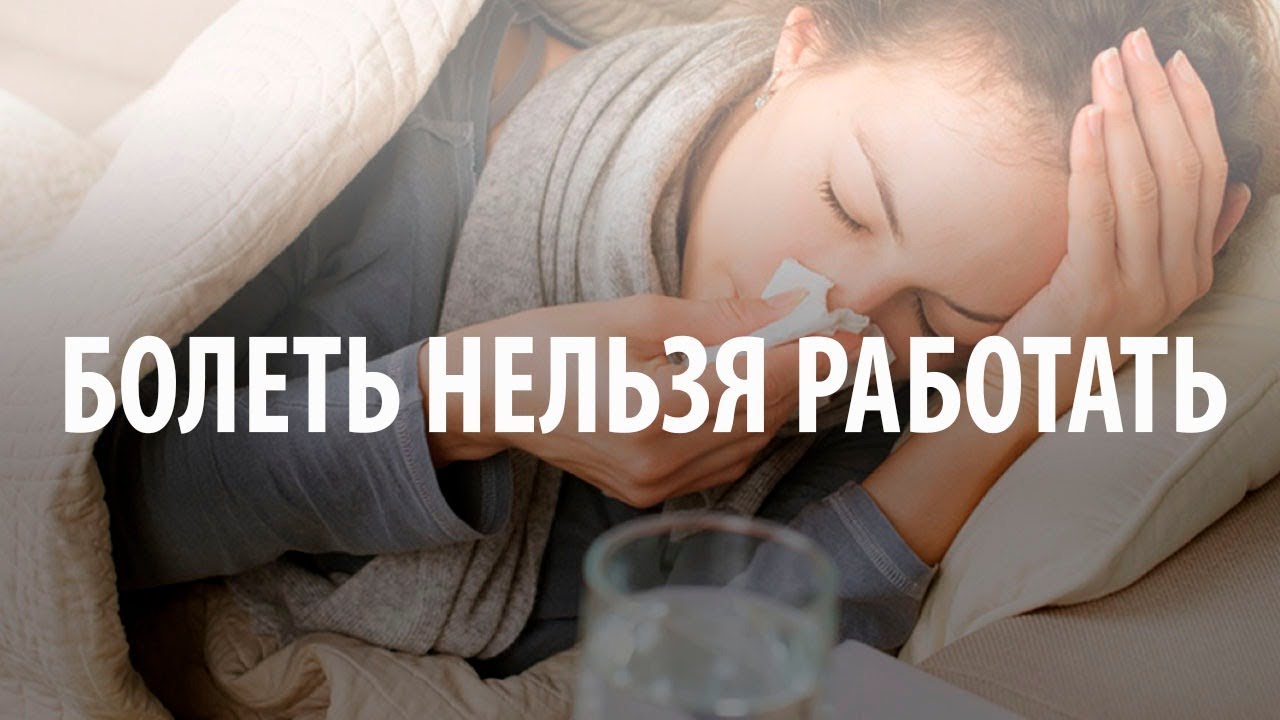 СУДЕБНАЯ ПРАКТИКА: ОТКАЗ В ГОСПИТАЛИЗАЦИИ
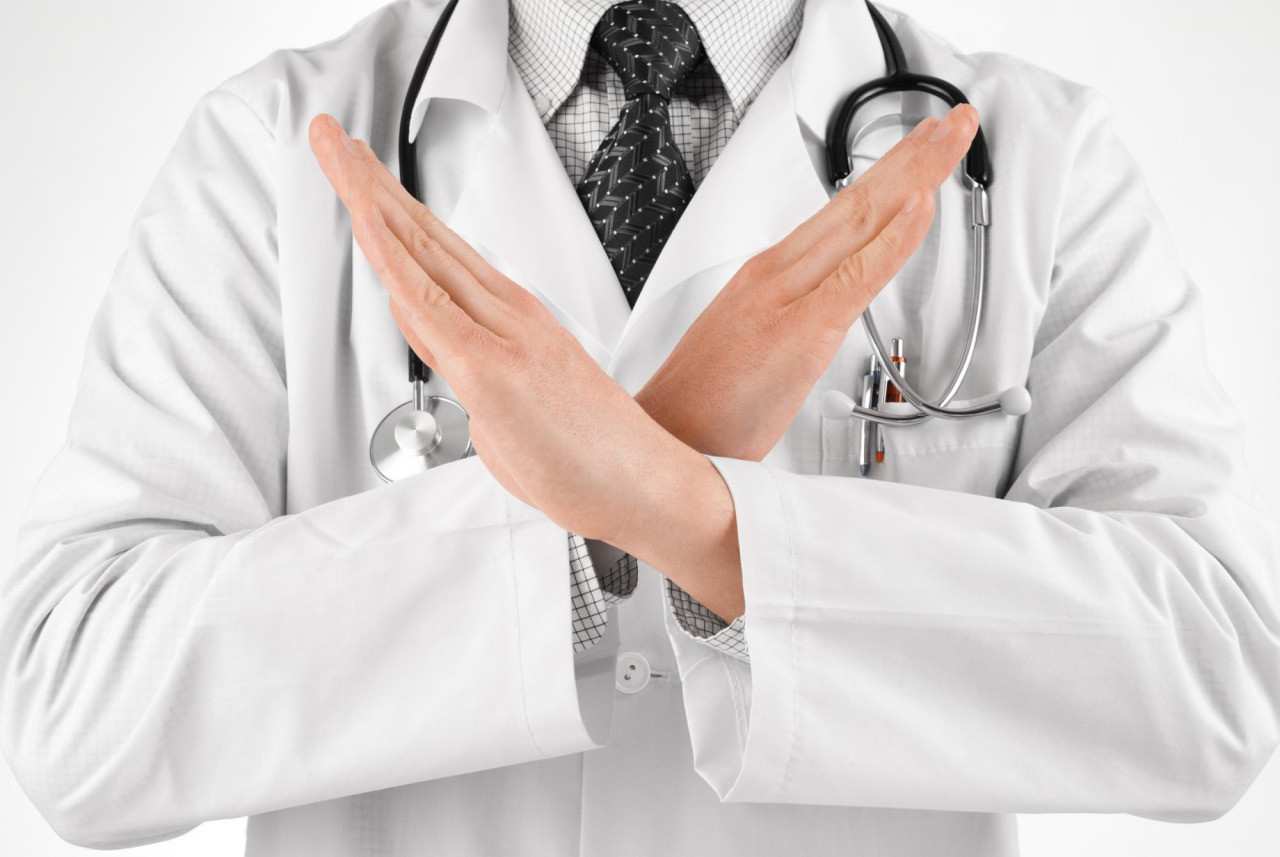 СУДЕБНАЯ ПРАКТИКА: ВАЛИ НА ДРУГОГО!
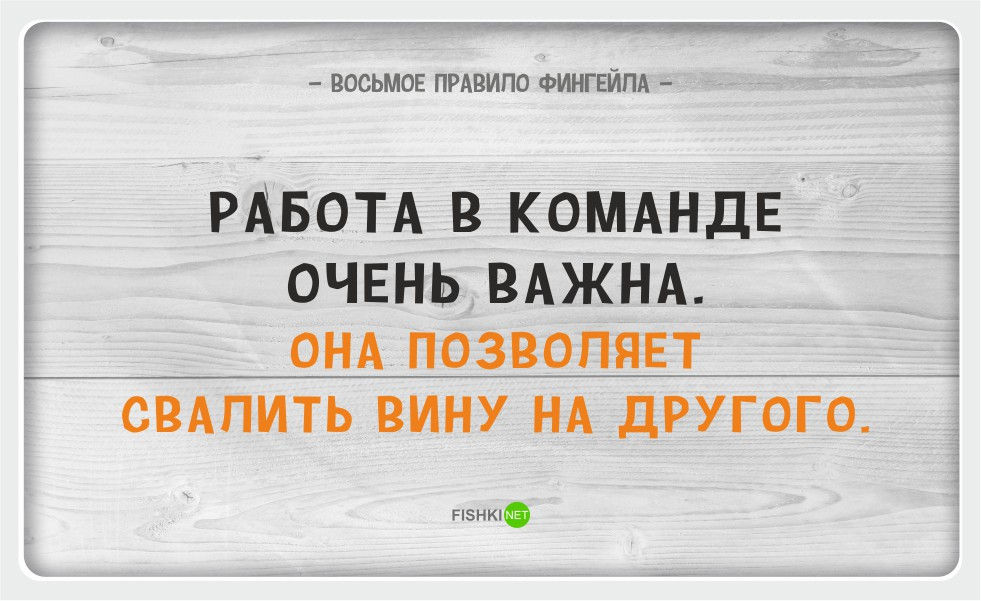 СУДЕБНАЯ ПРАКТИКА: ТРОЕ В ЛОДКЕ
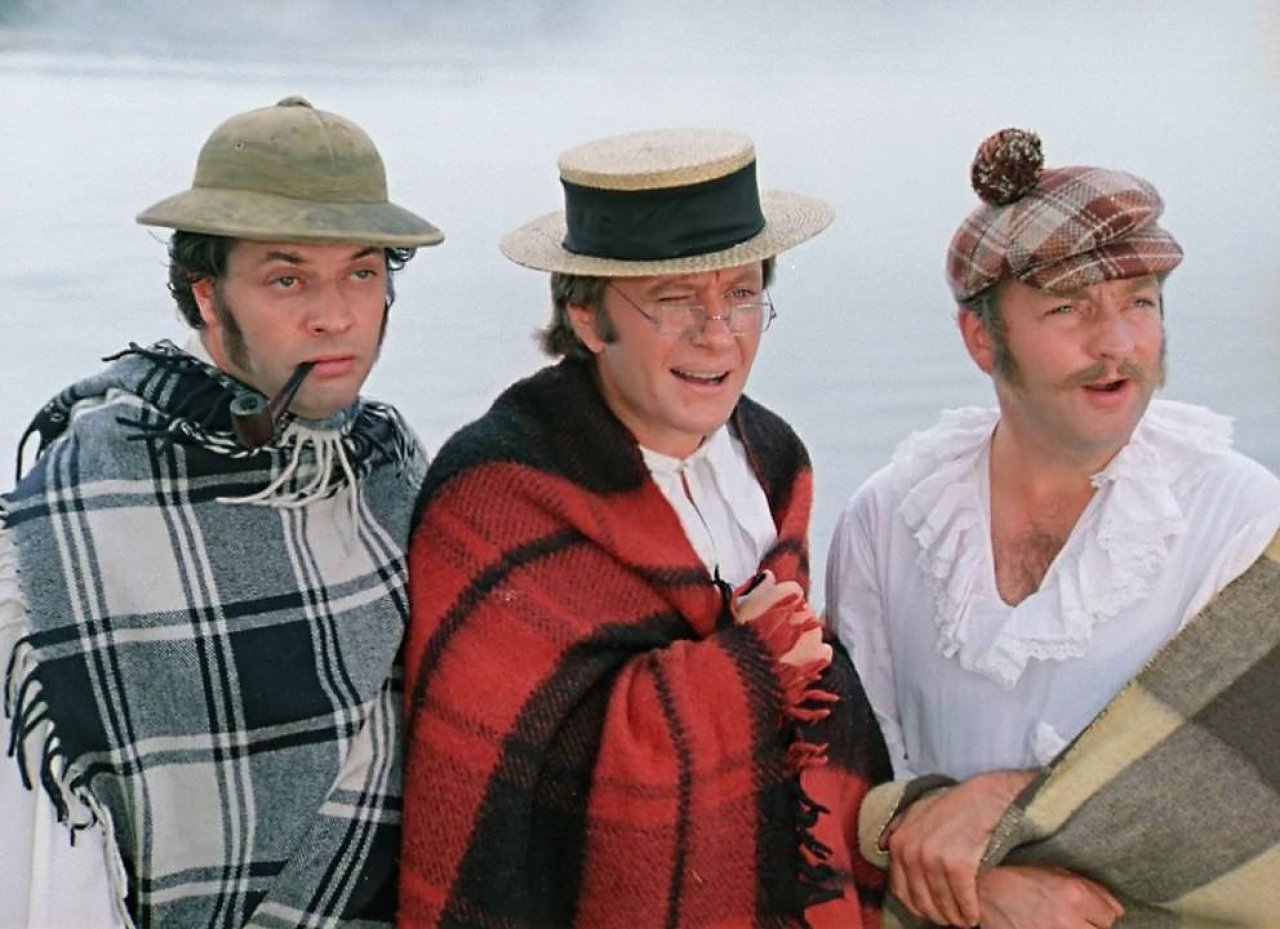